الجهاز العصبي المركزي
ا.د مصطفى حسن عبد الكريم
الصفيحة العصبية النهائية (الارتباط العصبي العضلي)
1- الصفيحة العصبية النهائية او نقطة الاربتاط العصبي – العضلي وتسمى بالمحور ايضا.
2- الساركوليما.
3- الحويصلات العصبية.
4- مستقبلات الاسيتيل كولن.
5- بيوت الطاقة.
6- الفجوة التشابكية.
6
ما هو فرق الجهد الكهربائي:
من الناحية الكهربائية: ان الساركوليما مستقطبه كهربائيا وان فرق الجهد هذا هو – 90 ملي فولت في الداخل مقارنتا بالخارج والسبب يعود الى تباين في الايونات السالبة والموجبة.
من الناحية الكيميائية: يلعب الصوديوم والبوتاسيوم دورا مهما في استجابة الساركوليما الى السيال العصبي حيث يتركز الصوديوم بصوره عالية خارج الخلية ويكون موجبا والبوتاسيوم داخل الخلية ويكون سالبا.
مراحل استجابة الساركوليما الى السيال العصبي
يتركز الصوديوم بصوره عاليه خارج الخلية والبوتاسيوم في داخلها.
مع توافد السيال العصبي وانتقاله عبر الصفيحة العصبية النهائية الى الليف العضلي يؤدي الى تدفق كثيف وسريع لشوارد الصوديوم الى داخل الخلية وخروج شوارد البوتاسيوم.
هذا يؤدي الى تغير في فرق الجهد الكهربائي وفقدانه للجهد السالب باتجاه الصفر وتخطي ذلك لغاية + 20 الى + 30 ملي فولت.(ويسمى هذا التغير بزوال الاستقطاب ونشؤ مايسمى بالجهد الحركي العضلي او السيال العضلي).
السيال العضلي: والذي ينتقل الى عمق الليف العضلي عبر النظام العرضي، حيث يجب ان يسبق هذا الجهد الحركي اي الفعل الميكانيكي للعضلة.
هذا الفعل يستغرق 5 ملي ثانية.
تعريف السيال: اضطراب كهربائي عند نقطة التحفيز للخلية القادره على نشرهذا الاضطراب ذاتيا الى جميع انحاء الخلية ومثلما كانت الشبكة الساركوبلازمية محرره ومستعيده للكالسيوم فان الساركوليما تفقد استقطابها ولكن الخلية او الليف العضلي يعمل على طرد الصوديوم الى خارج الخلية  واستعادة البوتاسيوم الى الداخل عائدا باتجاه فرق الجهد الكهربائي المار الى – 90 ملي فولت وليصبح الغشاء الساركوليما مستعد لاستقبال السيال العصبي الجديد.
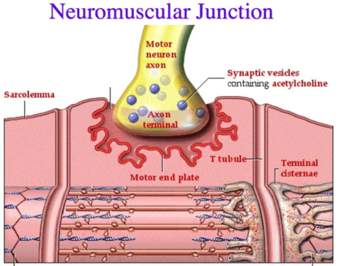 كيفية عمل الصفيحة العصبية النهائية
المسافة بين النهاية العصبية التي تسمى بالمحور وغشاء الساركوليما                             والتي تحتضن المحور هي0.05 مايكروميتر.
عند وصول السيال العصبي الى المحور يحدث تغير ما بحيث تحرر هذه الحويصلات مركب الاستيل كولن في الفجوة التشابكية والذي ينتقل سريعا باتجاه الساركوليما.
يحصل اتحاد مع مستقبلات خاصة بهذا المركب مكونا تركيبا مع غشاء الساركوليما وفي الصفيحة العصبية النهائية فقط.
هذا الاتحاد يؤدي الى فتح منافذ للصوديوم للدخول الى داخل الليف العضلي وازالة الاستقطاب كما سبق شرحه وتوليد ما يسمى بالسيال العضلي.
يتواجد انزيم المحلل للمركب استيل كولن (كولن استرأيس) في غشاء الساركوليما عند الصفيحة العصبية النهائية يعمل هذا الانزيم على تحليل هذا المركب (لازالة تاثيره بفتح نوافذ الصوديوم ولاستعادة الليف حالته الاستقطابية) وتحرير جزيئة الاستيل كولن في الفجوة التشابكية حيث تعمل نهاية المحور على استعادتها وبناء المركب من جديد لديمومة خزنه والاستعداد لارسال سيال جديد.
 تقدر سرعة انتقال السيال العصبي عبر الصفيحة العصبية النهائية بـ 1 م/ثا